FMS Superstructure Layer
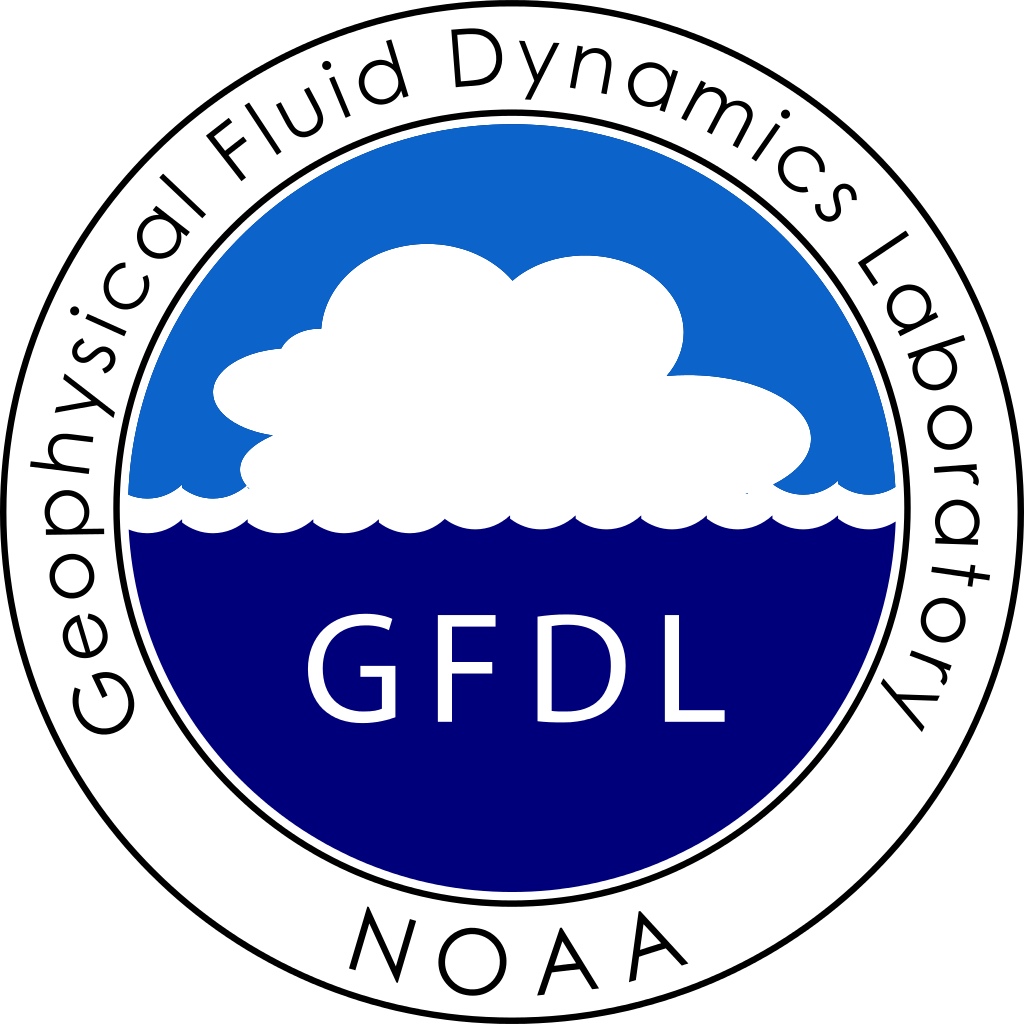 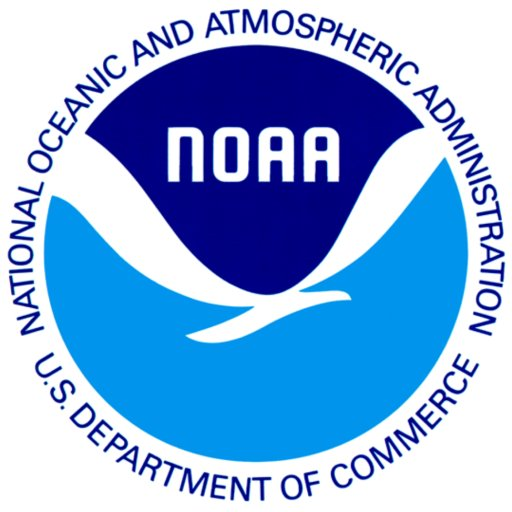 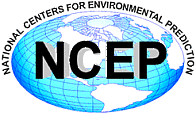 NEMS FV3GFS Community Modeling System Training and Tutorial: 
Planning and Preparation Meeting
19-20 July, 2017
What is FMS
FMS Superstructure
Coupler Layer
Model Component Layer
User Code
FMS Infrastructure
Abstraction Layer
Machine Layer
Flexible Modeling System effort began in 1998, with GFDL’s first distributed memory machine

Superstructure design allows the building of multiple models

Supports multiple dynamical cores, components (ocean, ice, land, etc) and atmospheric physics packages

Infrastructure comprised of common utilities needed by model components
2
Superstructure Layer
Consists of:



System driver performs init, integrate, and end phases

By default, all models run as ensembles

Abstracted types hold fluxes and properties to be exchanged between model components

Component drivers provide unified interfaces between system driver and user code
system driver
flux exchange
ensemble manager
component drivers
3
System Driver
Template-based driver allows for agile transformations as coupling science evolves

Static interfaces ensure support for component drivers

Components can be prognostic, data, or null

Hybrid MPI-OpenMP with support for nested OpenMP

Dynamic OpenMP under certain conditions

Process placement handled explicitly
	understands multiple levels of Hyper-Threading

Highest level of coupling broken up into “ATM” and “OCN” segments that can run serially or concurrently
4
Concurrent Coupling/Serial Radiation
ATM Pelist
OCN Pelist
Atmos Dynamics
Ocean
Atmos Radiation
Atmos Down
fast loop
Land fast
Ice fast
Atmos Up
Update State
Land slow
Ice slow
MPI rank
OpenMP capable
5
Fast Process Coupling
Implicit coupling between tightly coupled components

Tridiagonal solver across multiple components and grids
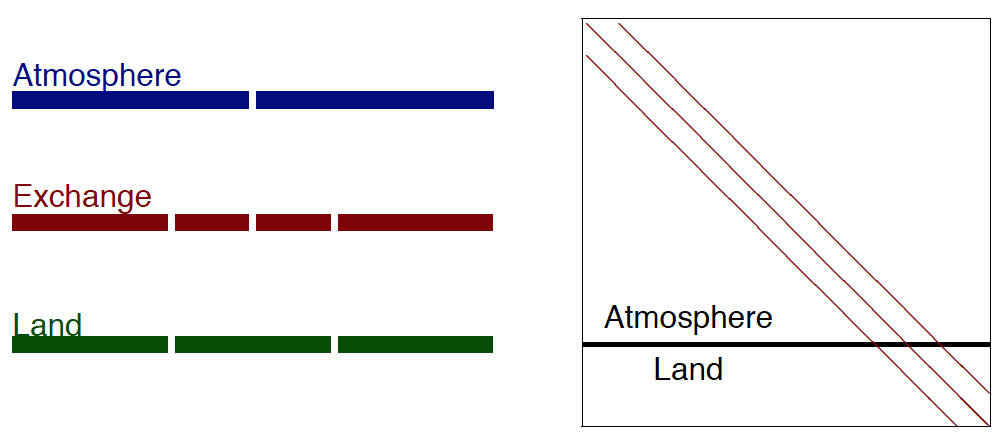 6
Concurrent Coupling & Radiation
ATM Pelist
OCN Pelist
Atmos Dynamics
Atmos
Radiation
Ocean
Atmos Down
Land fast
fast loop
Ice fast
Atmos Up
Update State
Land slow
Ice slow
MPI rank
OpenMP capable
7
Component Driver
Like System Driver, template-based to allow for agile transformations

Static interfaces ensures direct support for multiple component subtypes
	dycore:	FV3, FV-LL, B-grid, Zetac
	physics:	AM2, AM3, HiRAM, AM4
	land:		LM2, LM3, LM4
	ice:			CICE, SIS, SIS2
	ocean:		GOLD, MOM5, MOM6

Derived types hold flux data for exchange
8
Flux Exchange
Used for data exchange between models. Key features include: 
Conservation: required for long runs
Resolution: imposes no constraints on component model timesteps and spatial grid. Supports both explicit and implicit timestepping
Exchange grid: union of component model grids, where detailed flux computations are performed (Monin-Obukhov, tridiagonal solver for implicit diffusion, ...) 
Fully parallel: Calls are entirely processor-local: exchange software will perform all inter-processor communication
Highly efficient: currently able to couple atmos/ocean explicitly at each ocean timestep, atmos/land/ice implicitly at each fast timestep
9
Exchange Grid
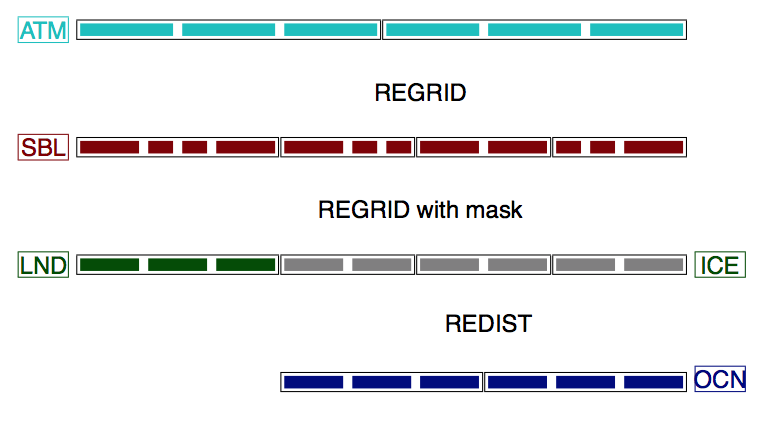 10
Exchange Grid
Each cell on exchange grid “belongs” to one cell on each parent grid

Conservative interpolation up to second order

All calls exchange local data

data-sharing among processors is internal to the exchange software, and non-blocking

Physically identical grids (e.g ocean and sea ice) exchange data without interpolation

Exchange grid is computed and stored offline
11